Together 
we serve 
better...
RESPONSE TO 
Covid-19
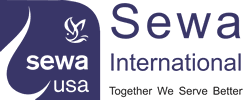 Sewa International, USA
P.O. Box 820867, Houston
TX 77282-0867, Tax ID: 20-0638718
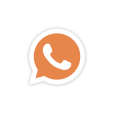 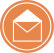 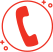 info@sewausa.org
708-USA-SEWA
www.sewausa.org
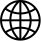 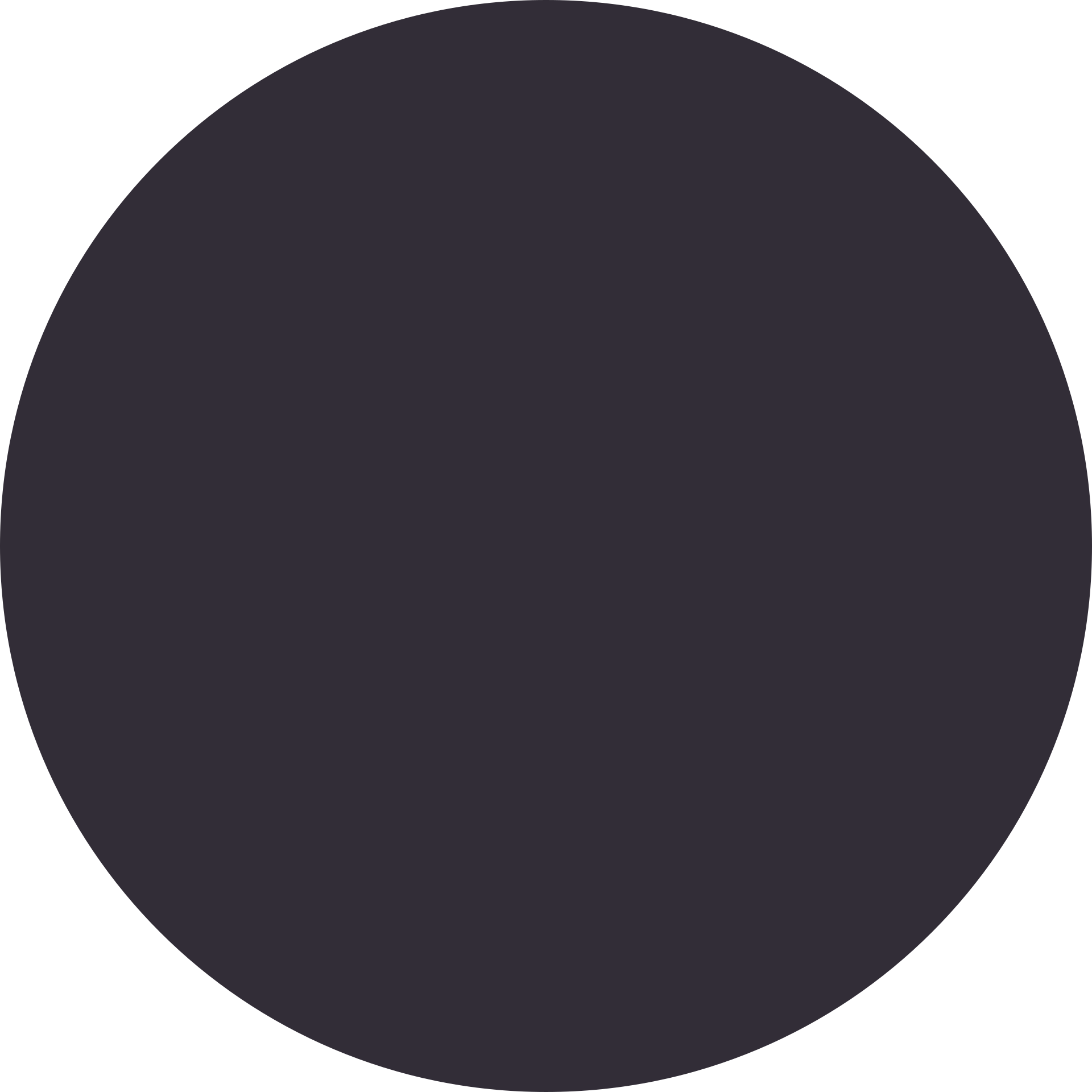 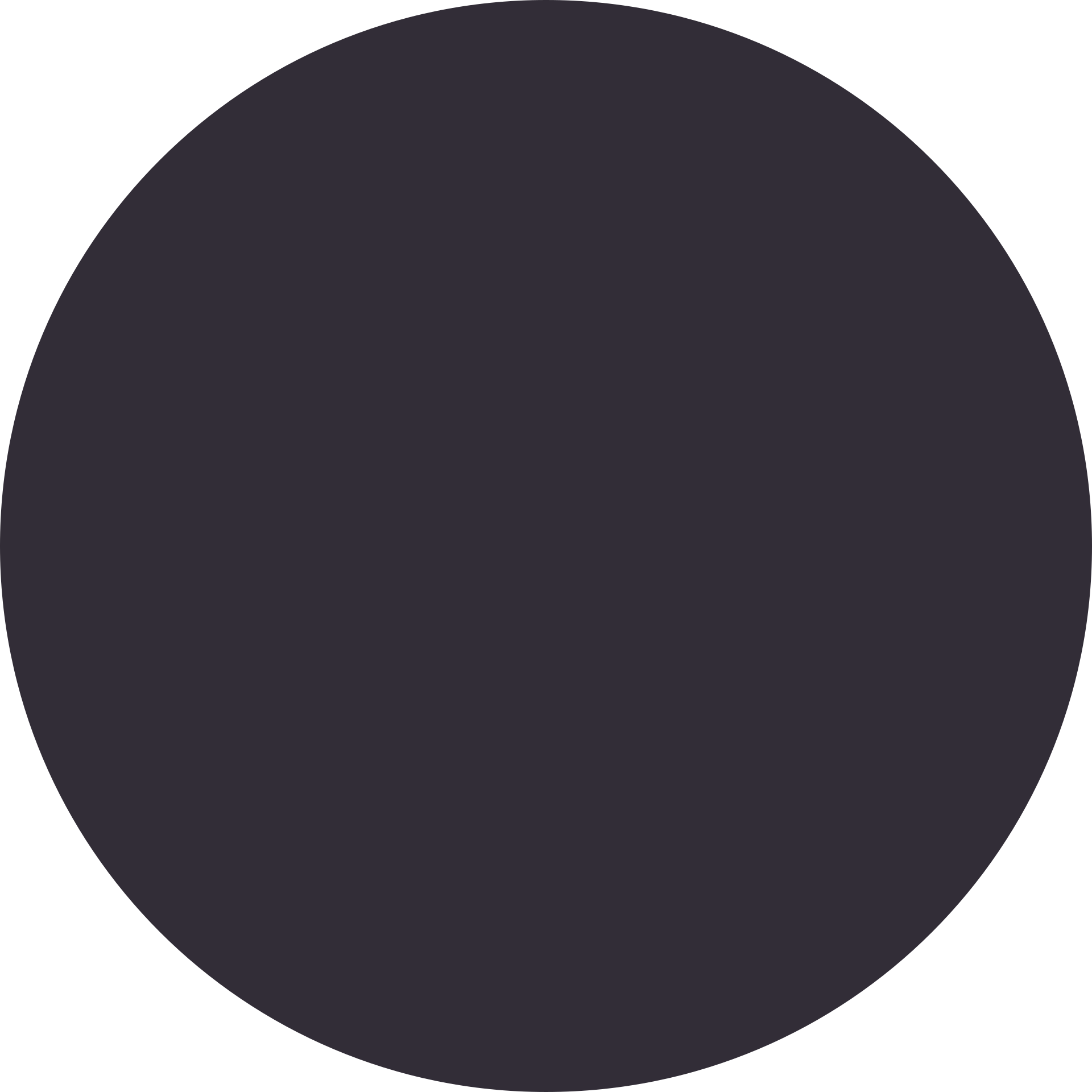 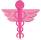 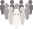 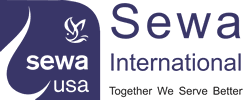 Six-pronged approach to deliver services
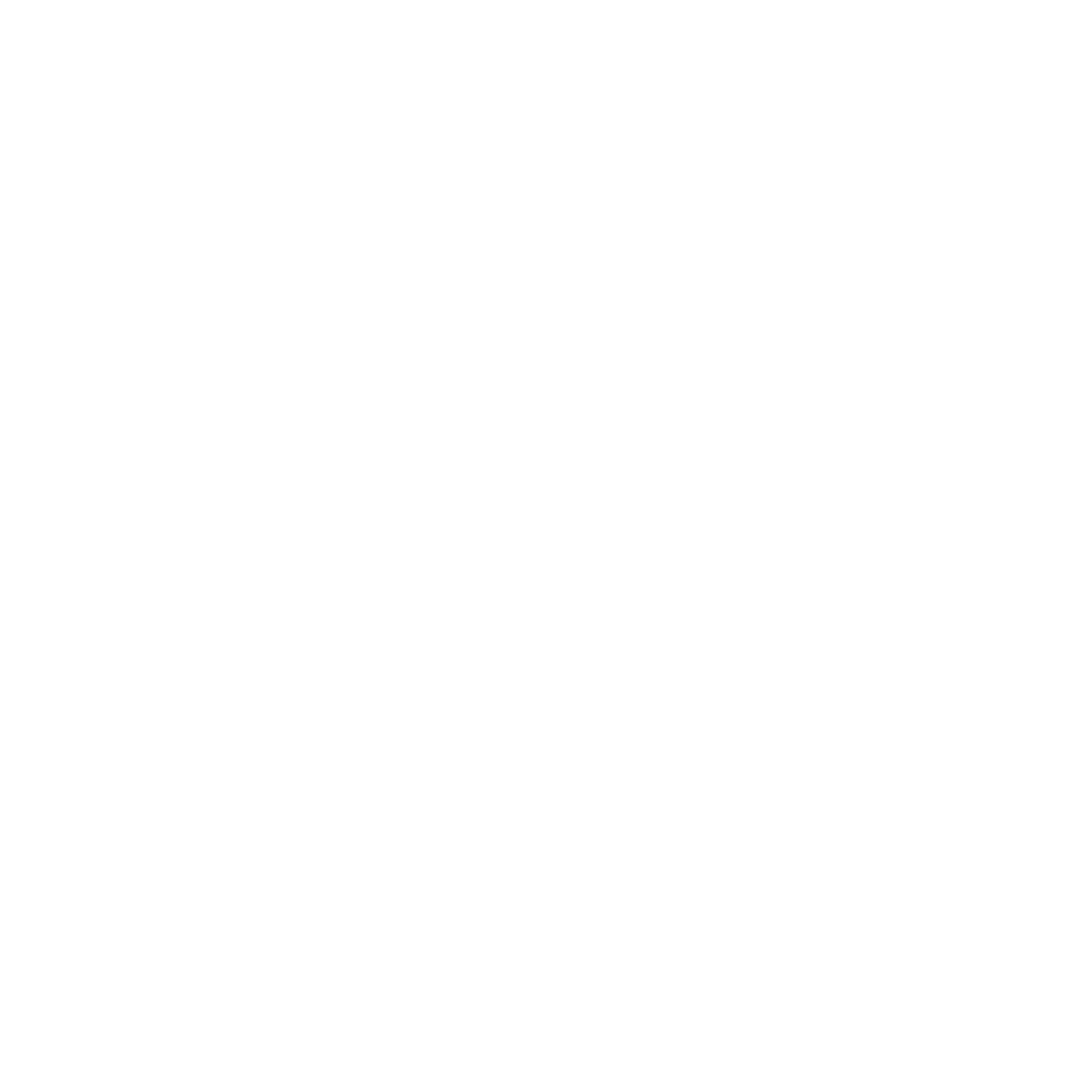 Community
Education
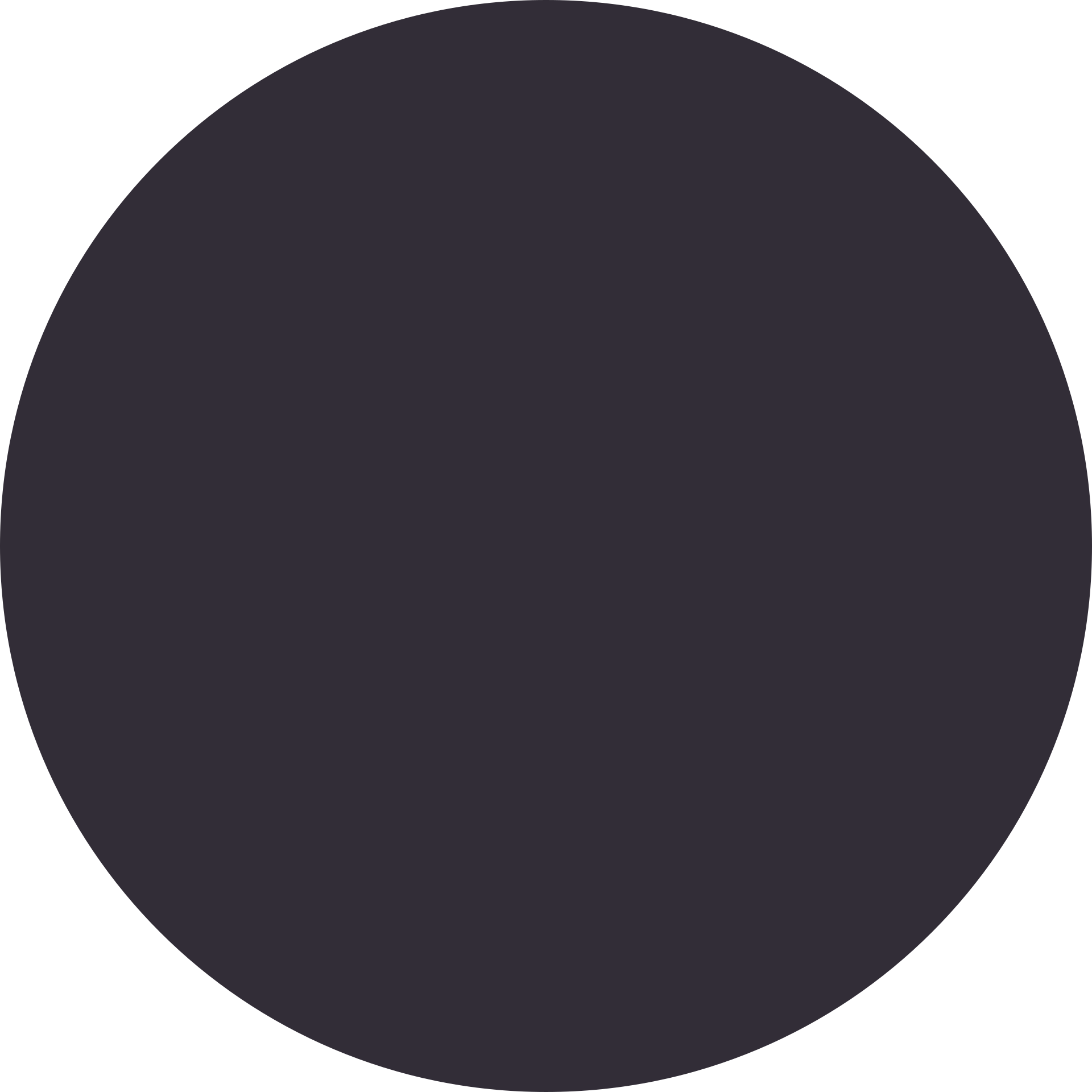 MEDICAL SUPPLIES
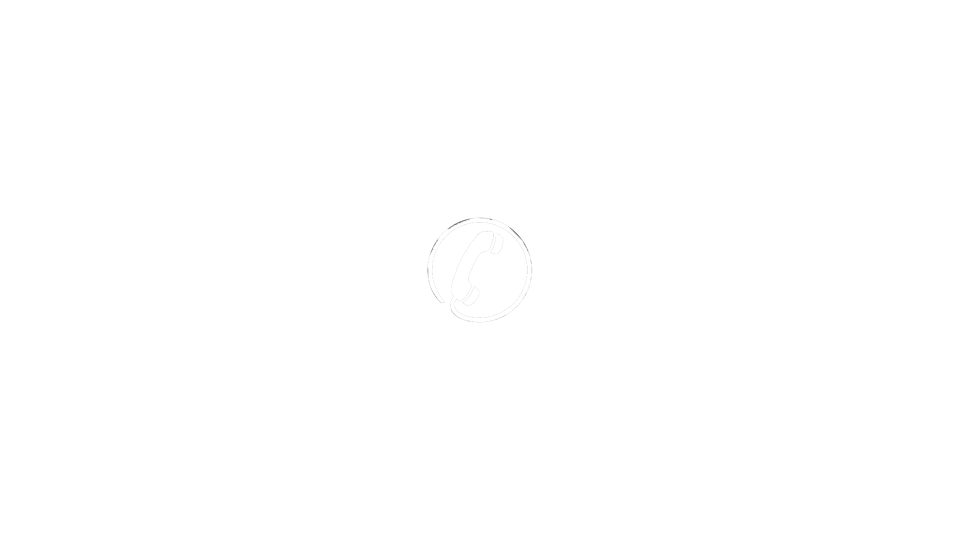 NON MEDICAL
HELP LINE
Supply personal protective equipment  (PPE) to healthcare workers and other essential services personnel
Conduct periodic webinars with physicians, therapists, immigration attorneys, and other professionals
8 Helplines serving via 43 chapters in the USA
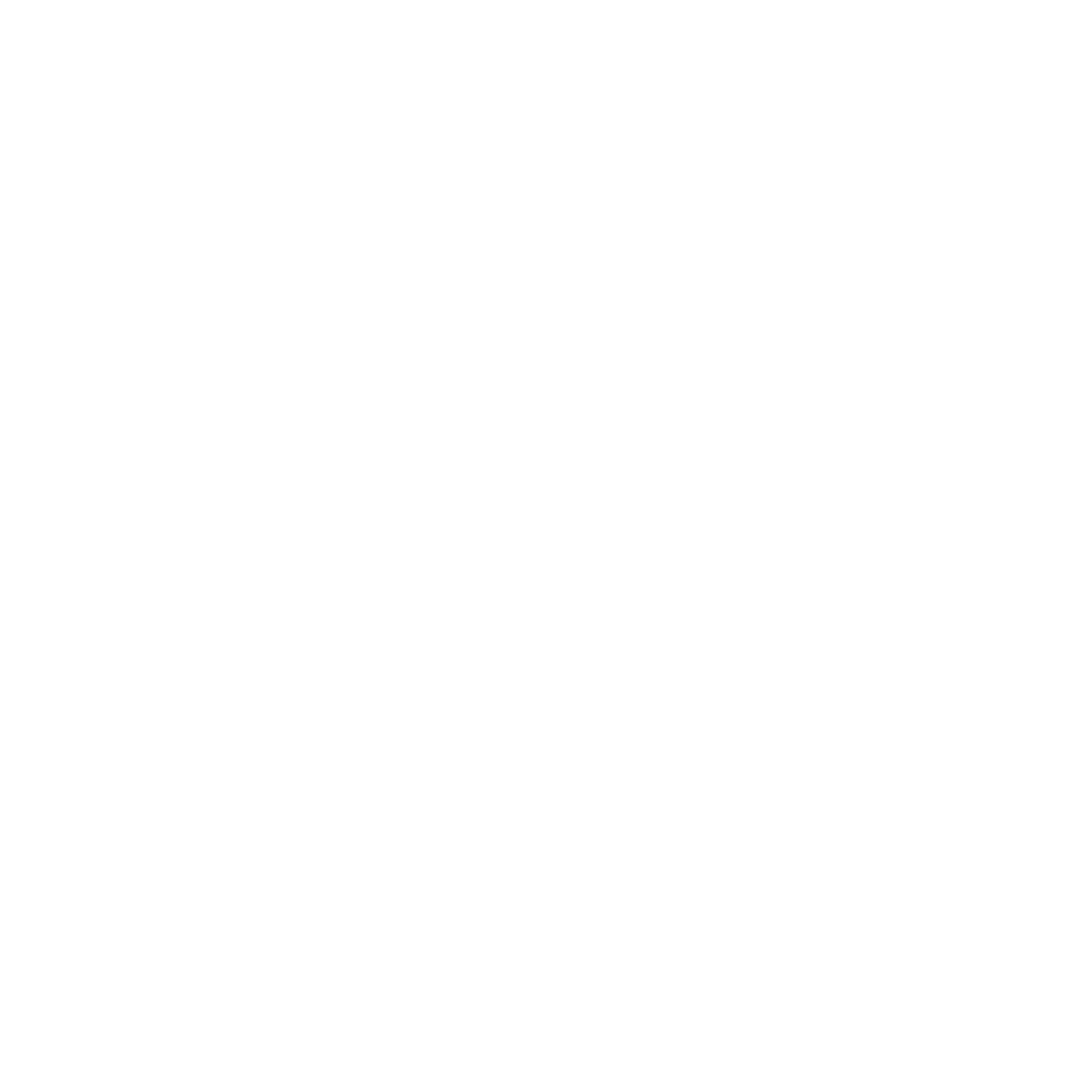 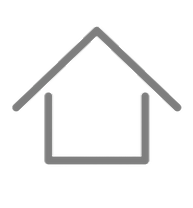 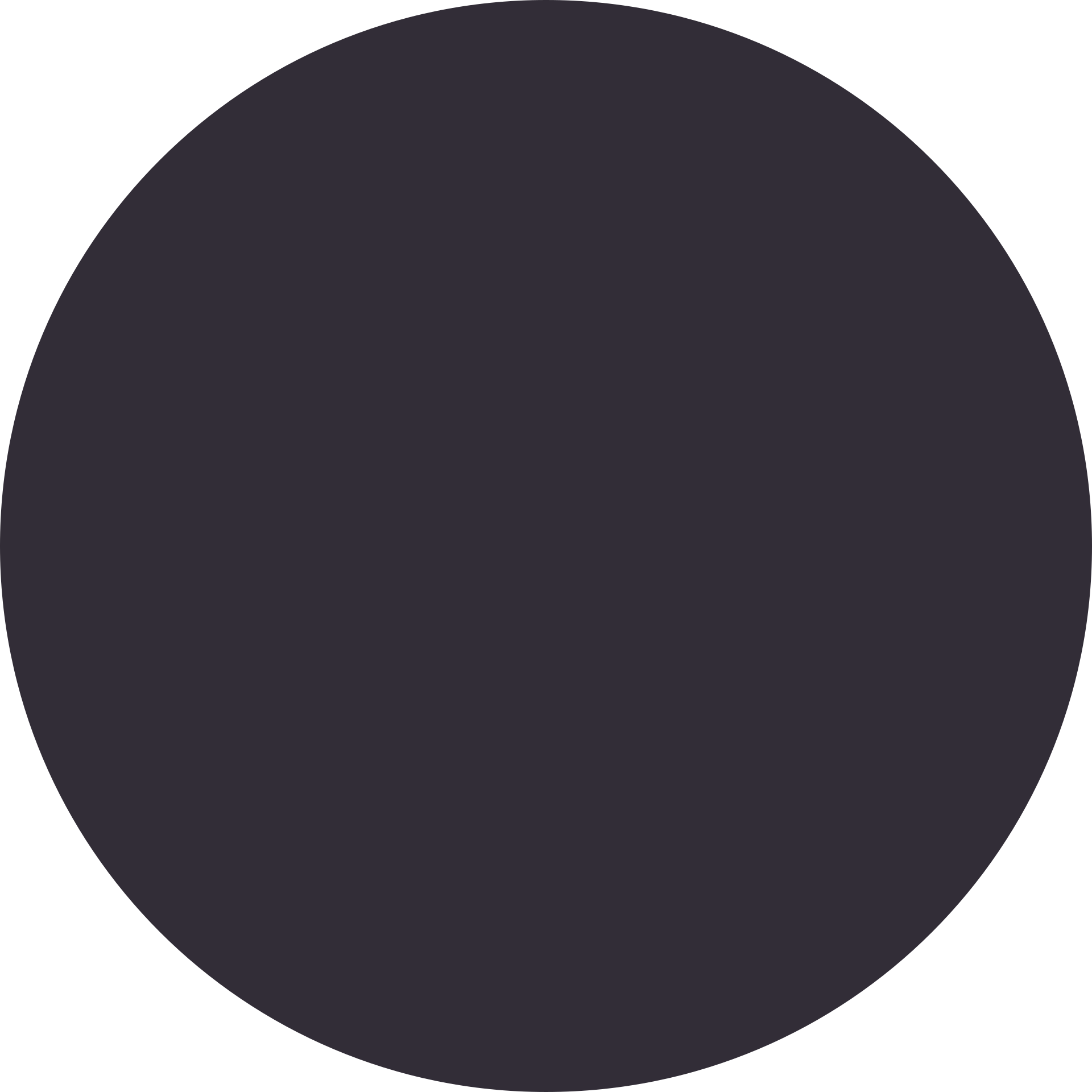 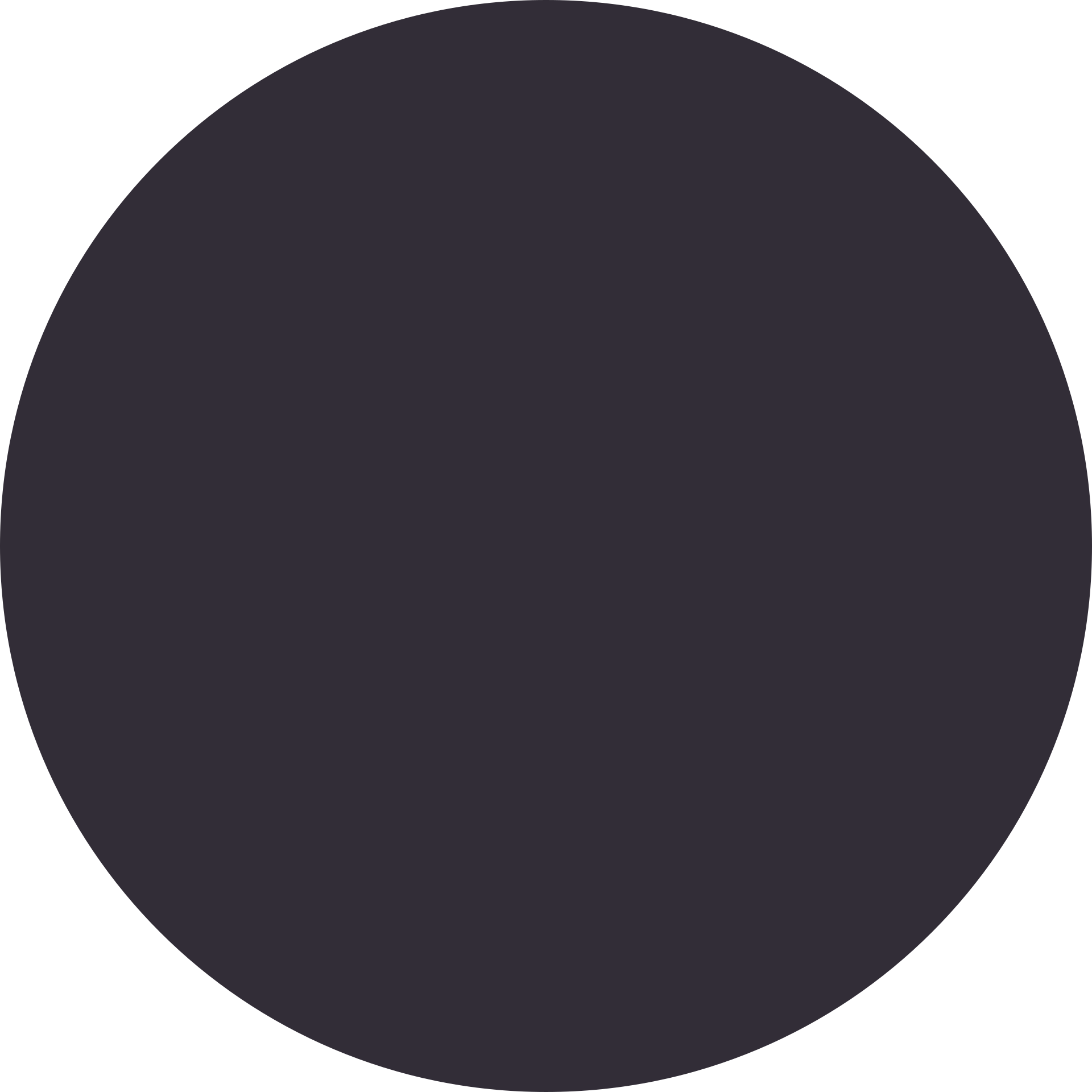 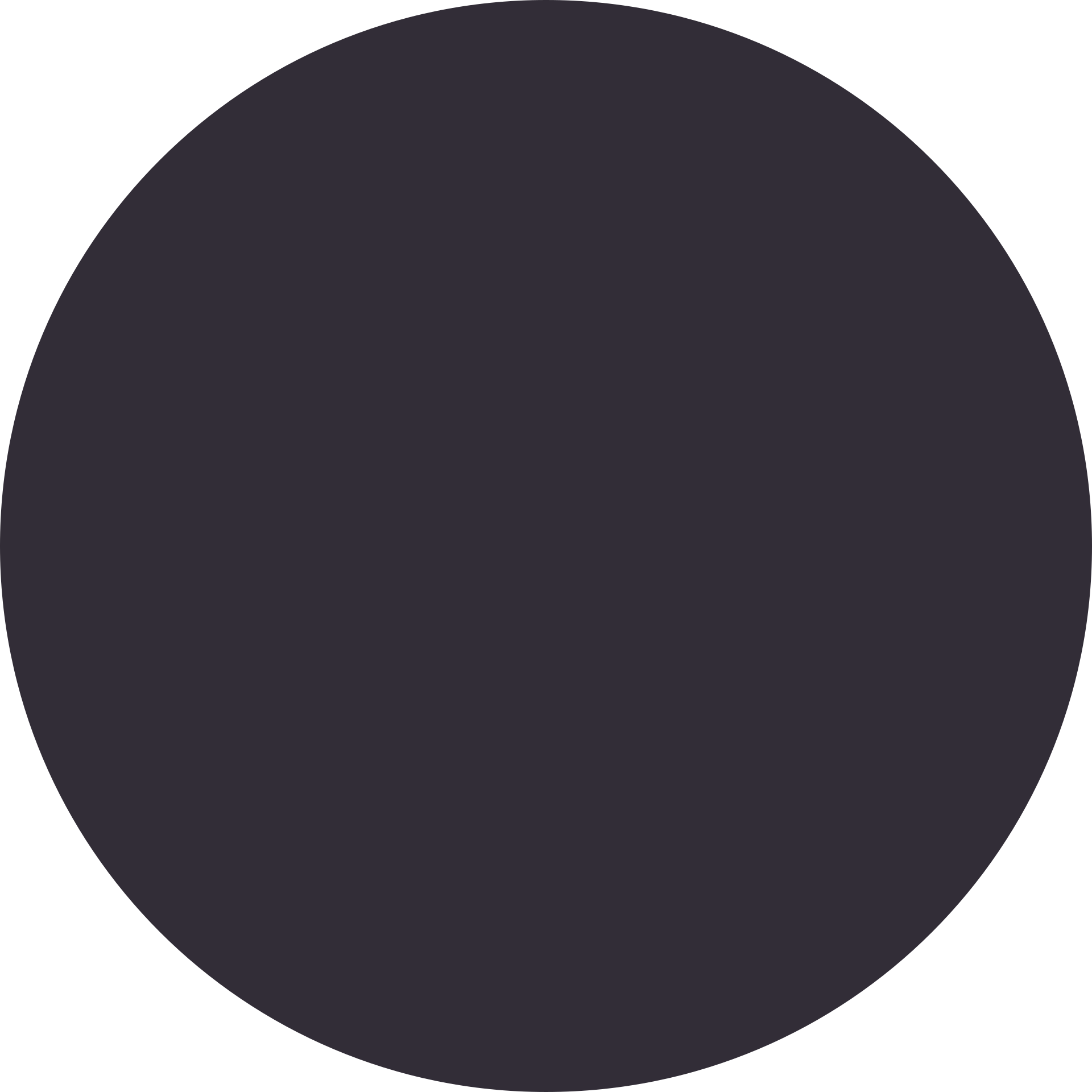 SENIOR CITIZENS
CASE MANAGEMENT
INTERNATIONAL STUDENTS
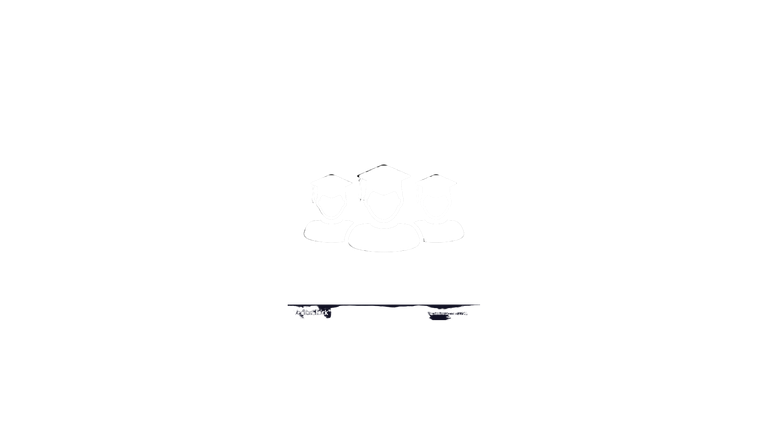 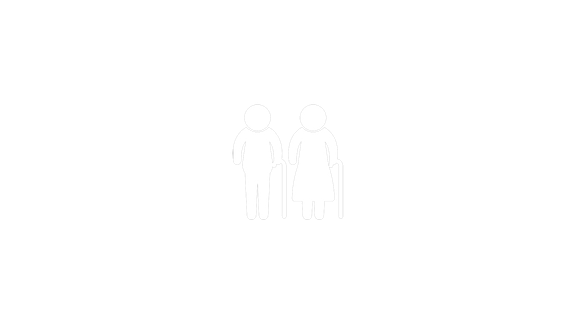 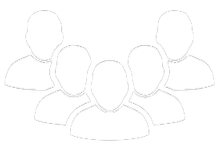 Support international students & stranded travelers: food, shelter, travel queries & financial assistance.
Support elderly & vulnerable population by delivering essentials: cooked food, groceries, meds, etc.
Support individuals & families requiring long term assistance (mental health, counseling & domestic issues)
*** Operational		** Under Construction		* Conceptual Stage
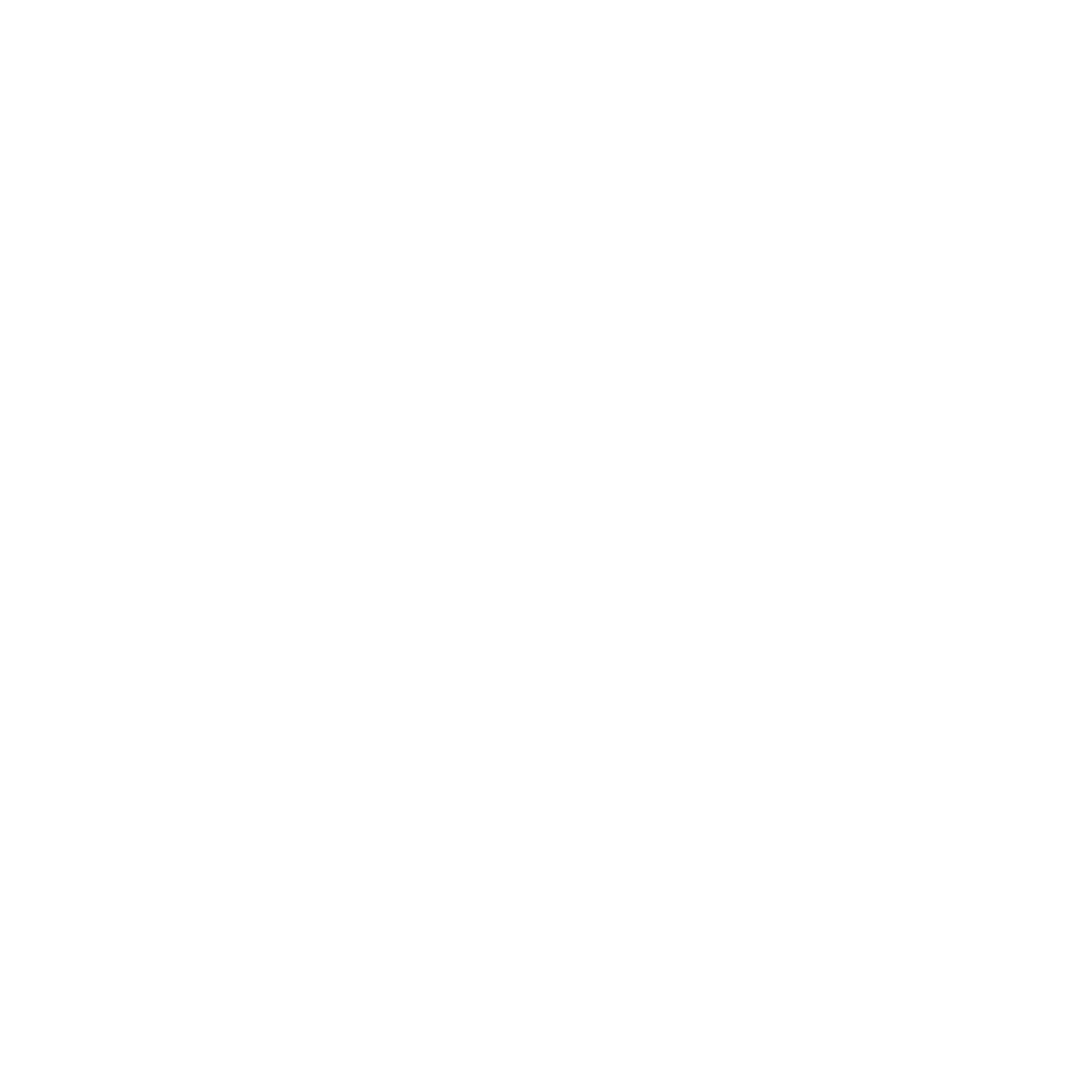 $500,000+ 
AMOUNT
Raised for COVID-19
 relief efforts
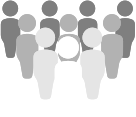 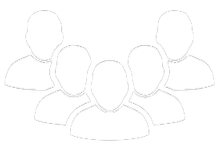 50+ 
ORGANIZATIONS
MOBILIZED FOR SUPPORTING LOCAL Food Banks
2,500+ 
VOLUNTEERS 
Engaged 
via 43 Chapters
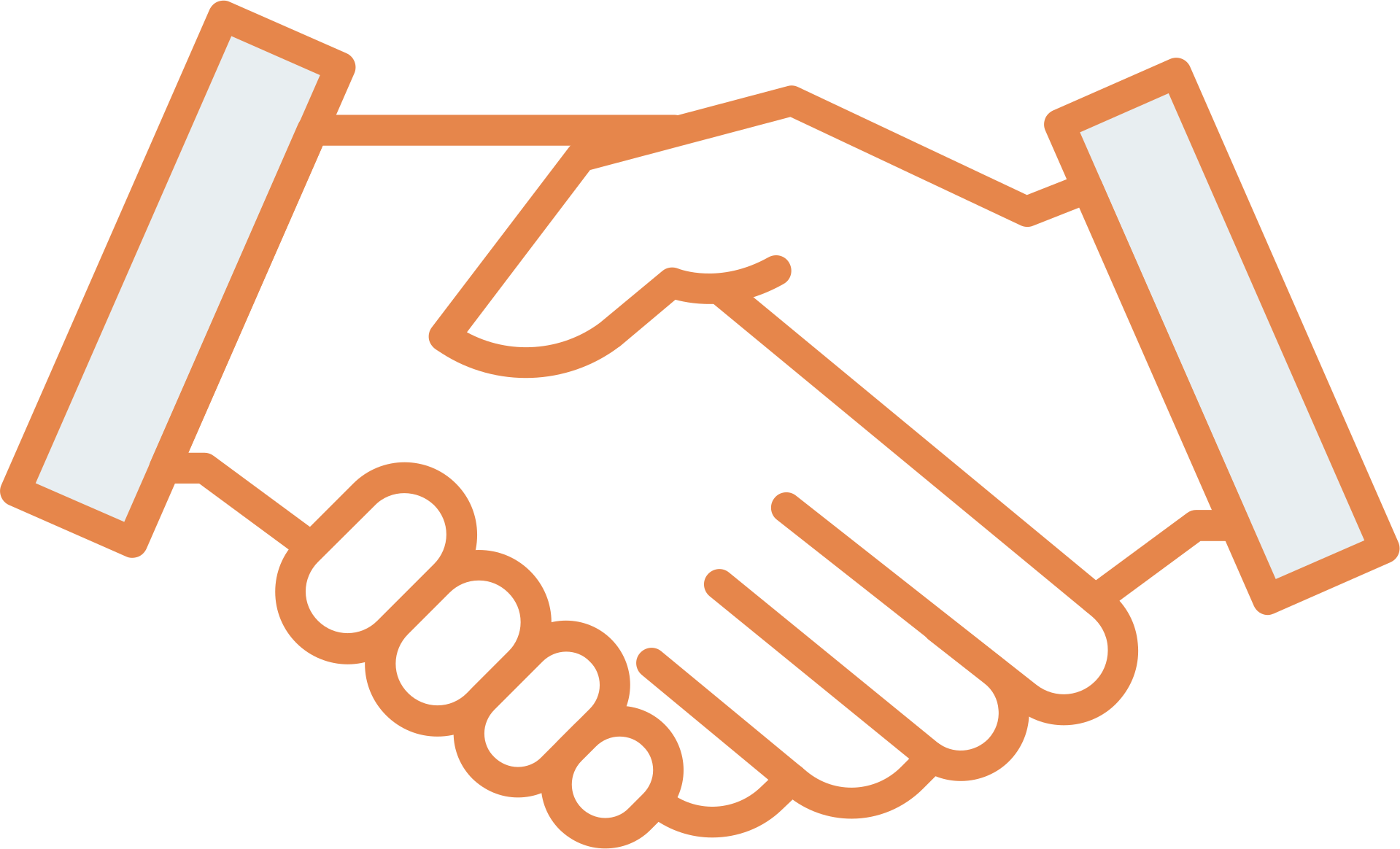 800+ 
ORGANIZATIONS
Reached through PLEDGE FOR SERVICE campaign
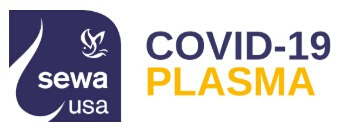 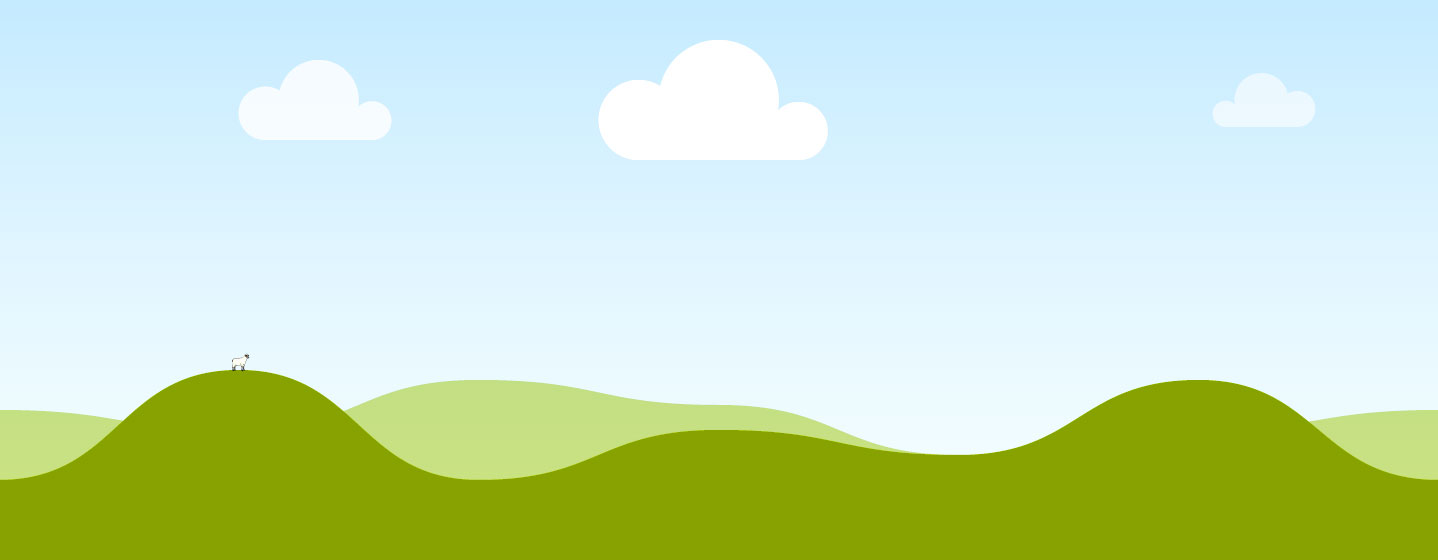 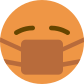 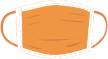 300,000+
N95, KN95,
SURGICAL MASKS
DISTRIBUTED
1000+
LITERS OF
 SANITIZER DISTRIBUTED
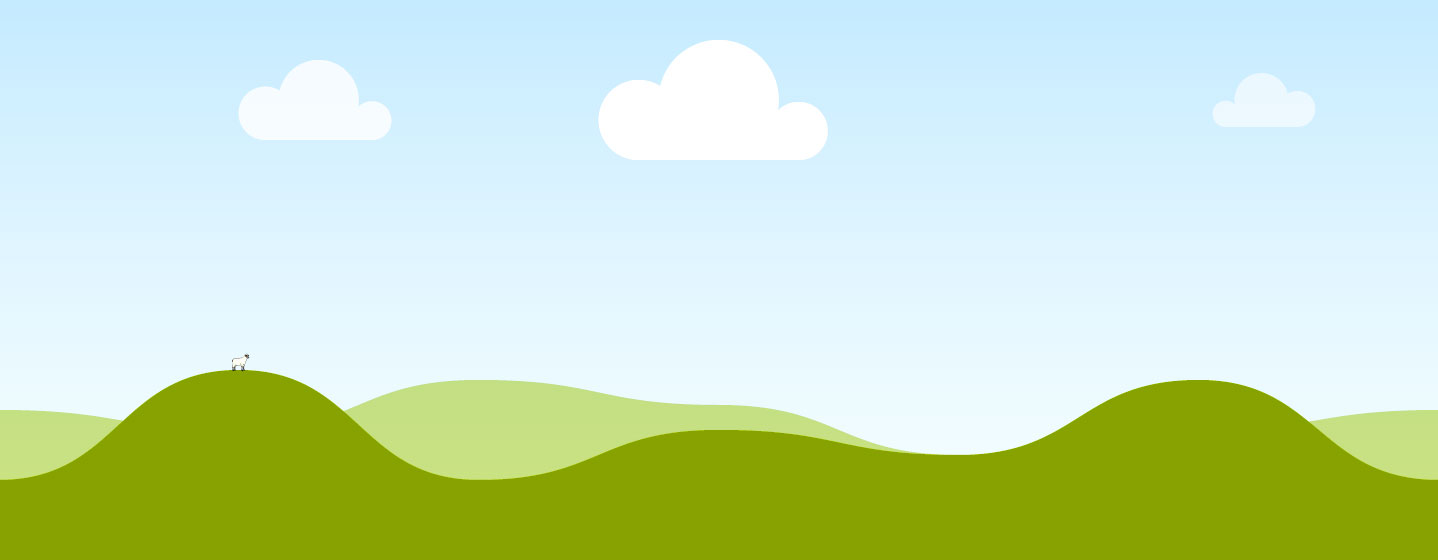 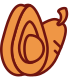 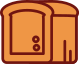 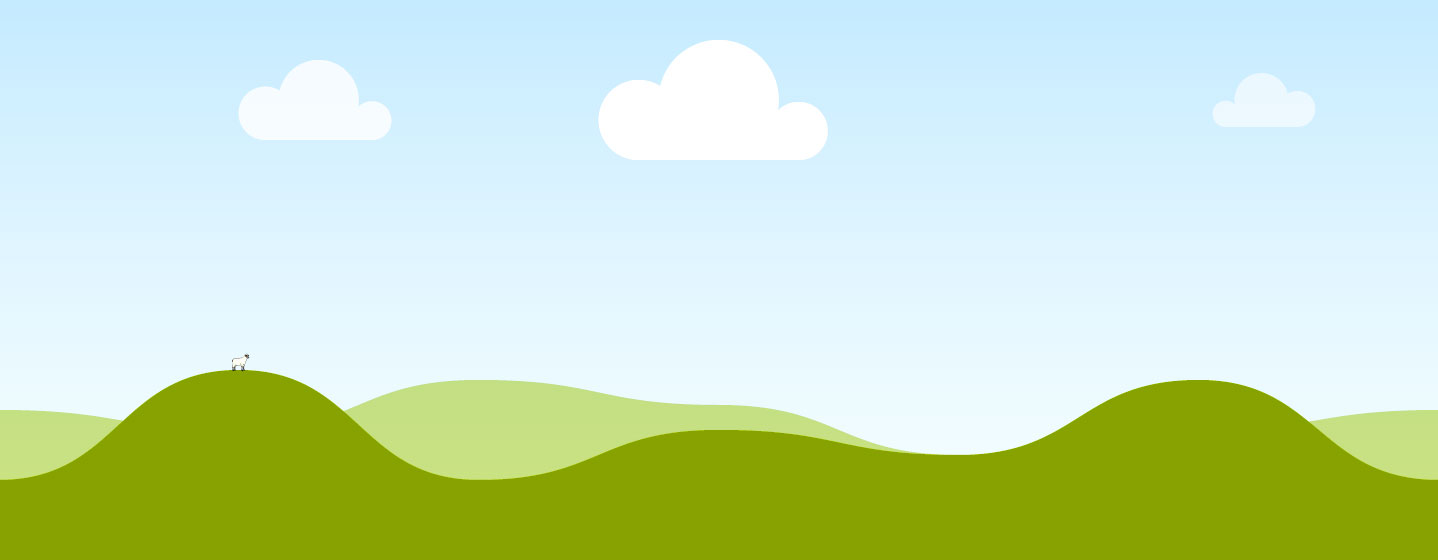 4000+
HOT MEALS
PER WEEK
$100,000
DONATED TO
FOOD PANTRIES
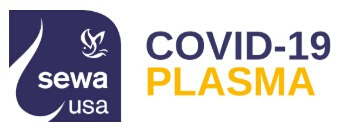 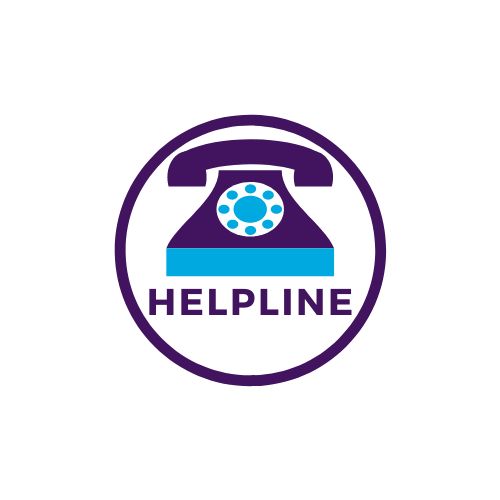 8 HELPLINE CENTERS
750+ CALLS  500+ WHATSAPP ENQUIRIES
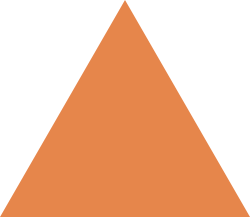 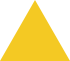 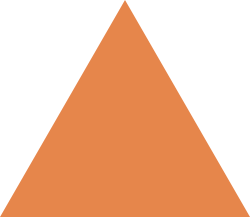 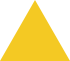 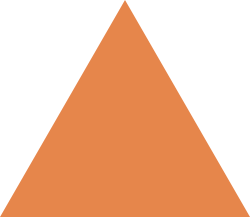 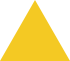 38% Medical & Health Issues
20% Grocery & Food Requests
13% Travel Related Info
13% Other General Inquiries
08% Immigration/Visa Issues
08% Volunteering
600+
300+
200+
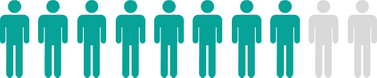 BULK FOOD
DELIVERIES
VOLUNTEERS
TRAINED
STUDENTS &
STRANDED TRAVELERS
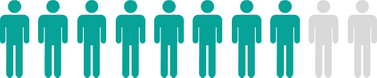 For police, caregivers, doctors, senior citizens, etc.
Supported
accommodation, food/grocery, travel, etc.
8 am - 11 pm Daily
24x7 for 
Plasma
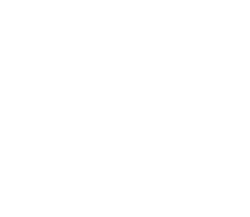 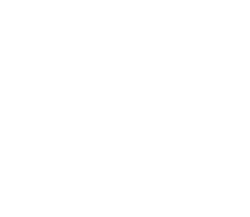 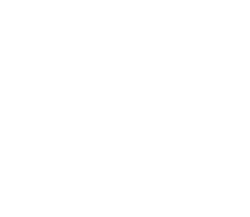 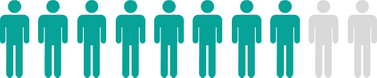 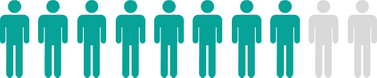 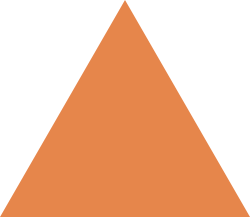 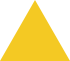 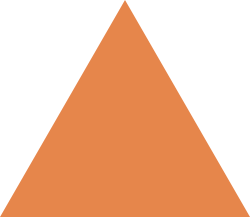 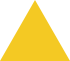 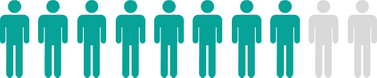 100+
50+
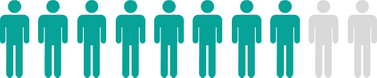 PHYSICIANS
& ATTORNEYS
FAMILY
SERVICES
Medical, Funeral,
Hospitalization Cases, etc.
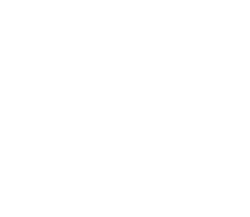 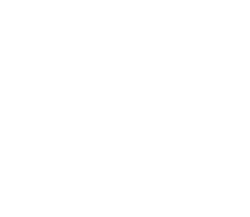 For guidance and
support
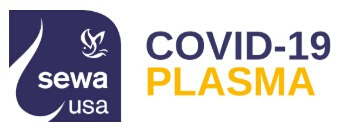 225 SIGNED THE SEWA SANKALPA PATRA
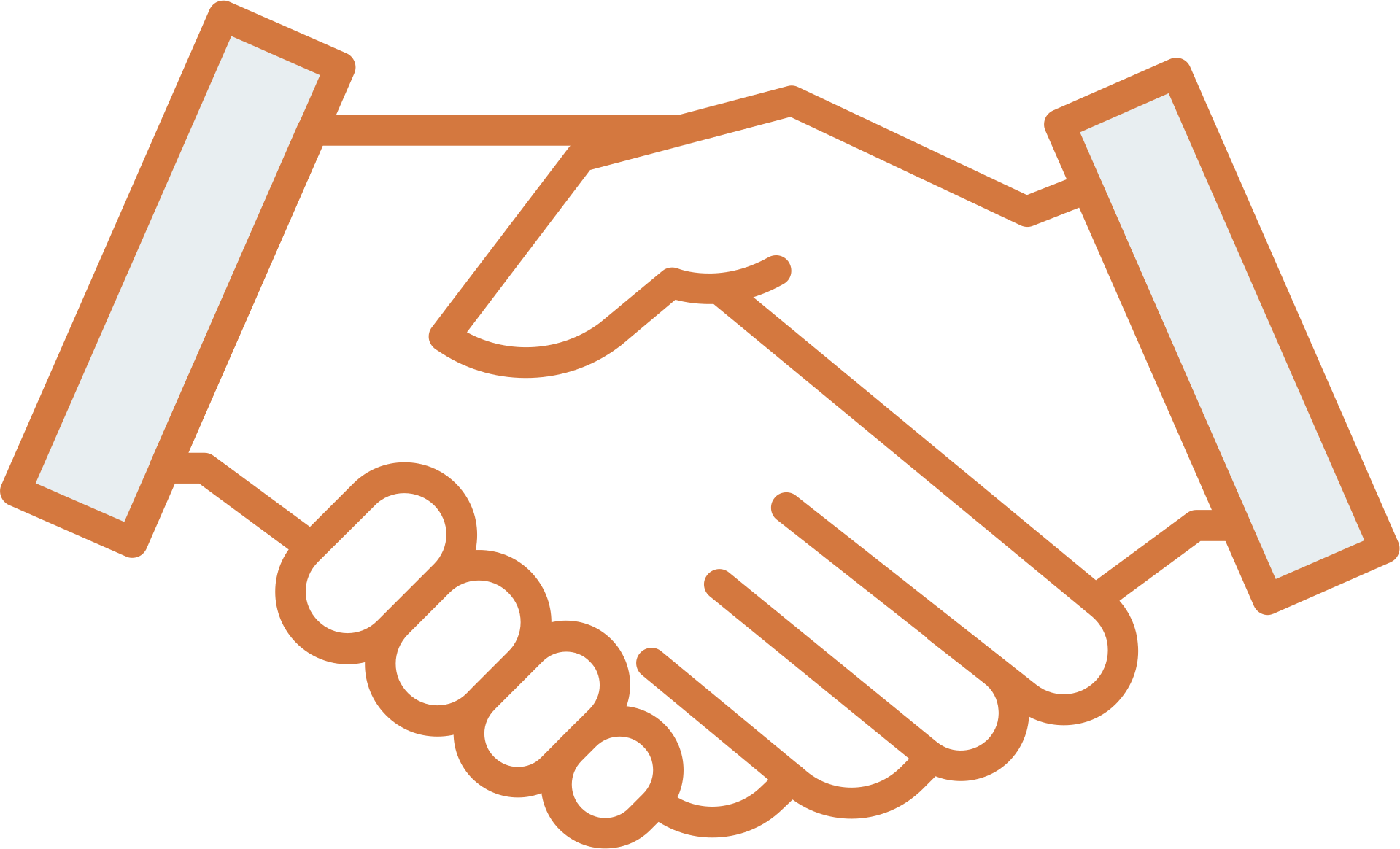 SANYAM
SAHAKAR
PLEDGE FOR SERVICE
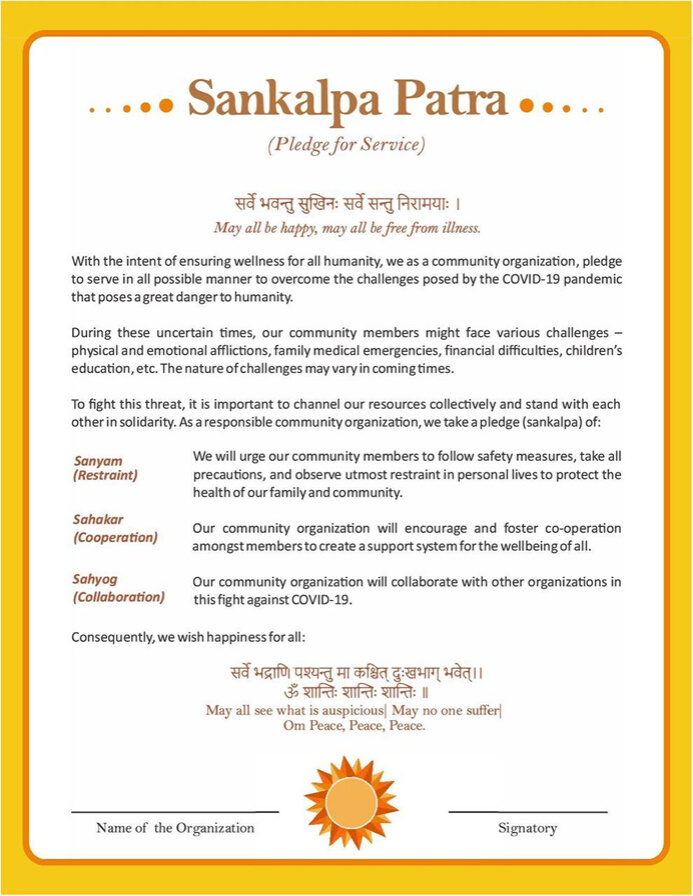 (Cooperation)
(Self-restraint)
To bring together Community Service Organizations in the USA on a ‘Pledge for Service’ by providing
non-Medical COVID-19 support to care for community members.
SAHAYOG
(Collaboration)
MISSION
MASK MAKING
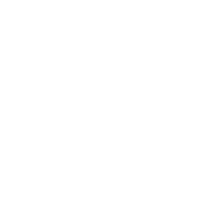 500+
VOLUNTEERS 
making HOMEMADE 
PROTECTIVE  MASKS
16,000+
HOME MADE 
MASKS DISTRIBUTED
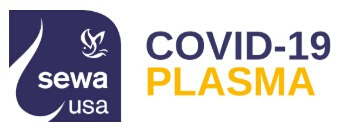 www.sewacovidplasma.org
PLASMA DONATION
75 DONORS, 30 RECIPIENTS 
4 REGISTRY MATCHES
24/7 HOTLINE
ONLINE REGISTRATION
 FOR VOLUNTEERS & PATIENTS
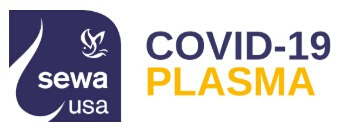 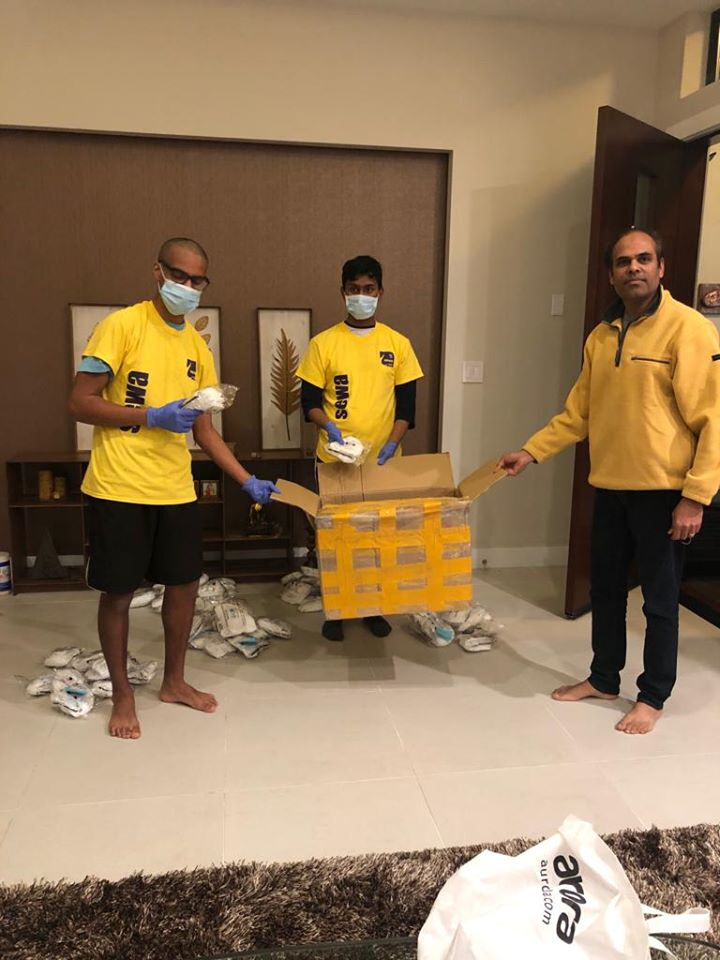 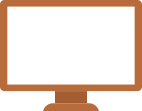 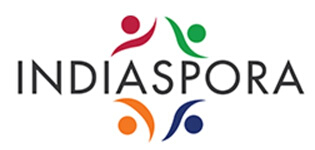 MEDIA COVERAGE
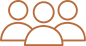 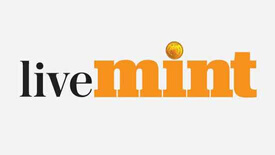 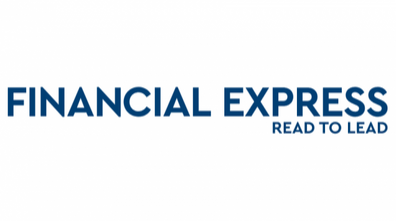 77 
WEBINARS
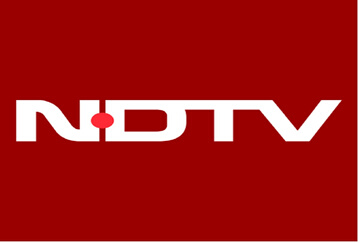 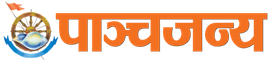 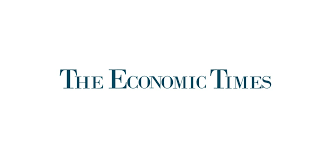 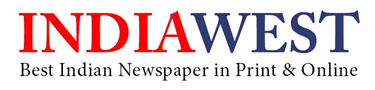 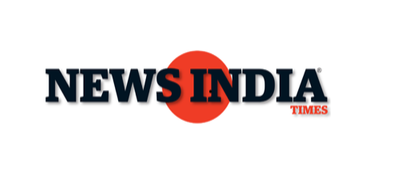 75K+ 
VIEWERS
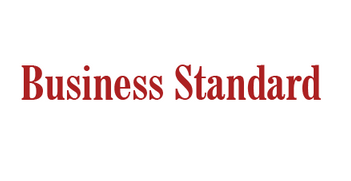 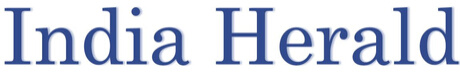 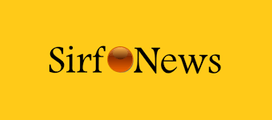 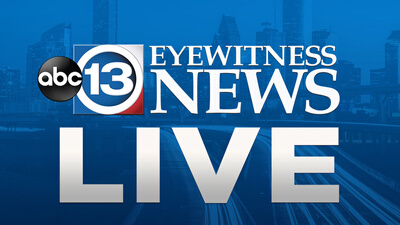 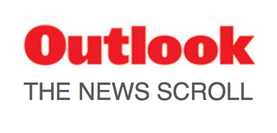 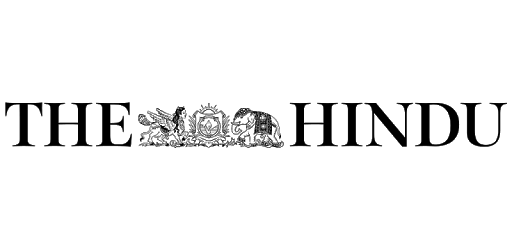 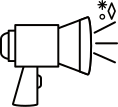 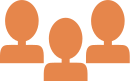 50 
Awareness Campaign Posters
200,000+ 
Reached through Social Media